Dehmer GJ, White L, Doherty JU
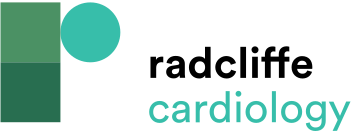 Figure 2: Effect of the Coronary Revascularization Appropriate Use Criteria on Clinical Care
Citation: US Cardiology Review 2018;12(1):36–40.
https://doi.org/10.15420/usc.2017:29:1
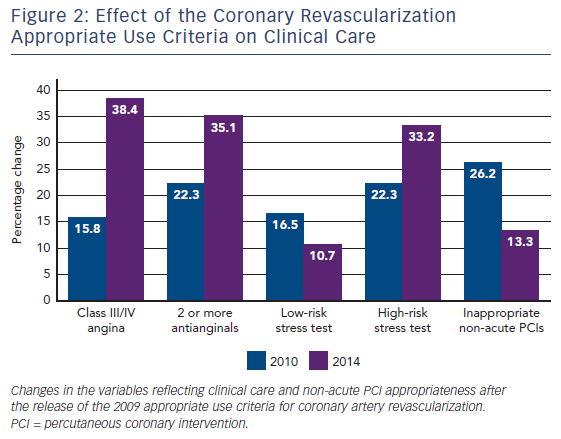